4to. y 5to. GradoS.H.A.R.E. Vista Previa para padres(Educación y Responsabilidad para la Salud y la Sexualidad)
Rochelle Proctor
Cordinador del Programa  S.H.A.R.E.
MISSION DE S.H.A.R.E.
En línea con el compromiso del WCSD de apoyar a los padres para que tomen decisiones informadas sobre la educación de sus hijos, el programa de Educación en Sexualidad, Salud y Responsabilidad (S.H.A.R.E.) del Distrito Escolar del Condado de Washoe proporciona a los estudiantes un programa de instrucción completa, basada en la abstinencia e impartida por maestros especialmente capacitados y consejeros que abordarán: 
Concientización sobre el VIH/SIDA,
sistemas reproductivos,
Infecciones de transmisión sexual (ITS)y 
Responsabilidad Sexual.
ANTECEDENTES DEL PROGRAMA S.H.A.R.E.
En 1987, la legislatura de Nevada aprobó la NRS 389.065 (ahora 389.036). Esta ley exige que todos los distritos escolares de Nevada "establezcan un curso de instrucción objetiva sobre el síndrome de inmunodeficiencia adquirida e instrucción sobre las enfermedades transmisibles relacionadas con el sistema reproductivo humano y la responsabilidad sexual". La ley exige que cada uno de los distritos establezca un comité asesor de educación sexual para asesorar al Consejo Directivo y Administrativo sobre el tamaño y el alcance de dichos programas.
El programa S.H.A.R.E del W.C.S.D. El Comité Asesor fue nombrado en 1987. El comité recomendó un programa integral de educación sexual, también conocido como S.H.A.R.E. 
Miembros de S.H.A.R.E. El Comité Asesor es designado por el Consejo Directivo e incluye padres, proveedores de atención médica, consejeros, líderes religiosos y maestros.
Permiso de los padres
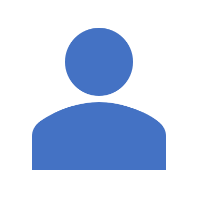 Los estudiantes DEBEN tener el permiso de los padres para participar en S.H.A.R.E.
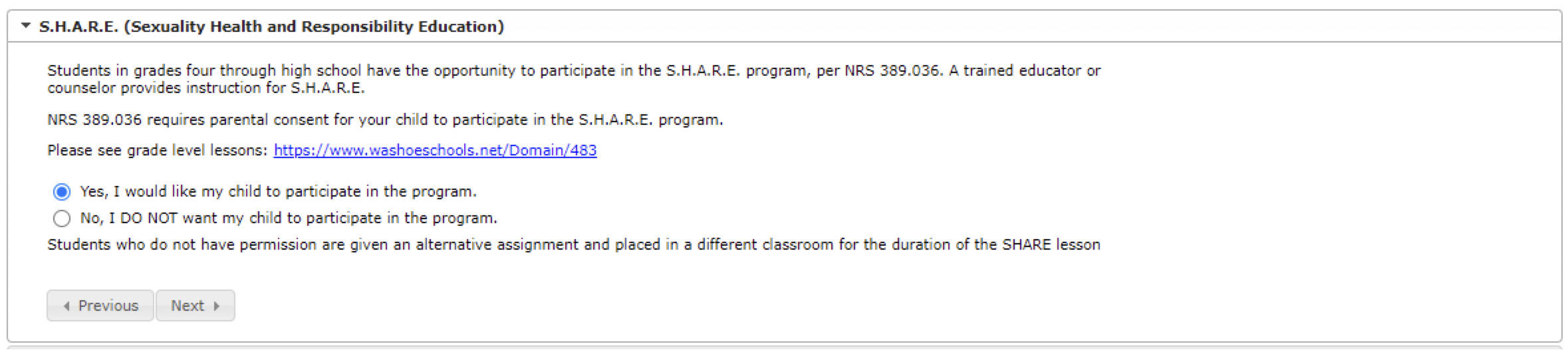 Razón de S.H.A.R.E.
Con los estudiantes más jóvenes, enseñar sobre sexualidad no significa necesariamente enseñar sobre sexo. Por ejemplo, para los grupos de edad más jóvenes, S.H.A.R.E. puede ayudar a los niños a aprender sobre sus cuerpos y a reconocer sus sentimientos y emociones, mientras se habla de la vida familiar y los diferentes tipos de relaciones, la toma de decisiones, los principios básicos del consentimiento y qué hacer si se produce violencia, acoso o abuso. Este tipo de aprendizaje establece las bases para relaciones saludables a lo largo de la vida.
World Health Organization
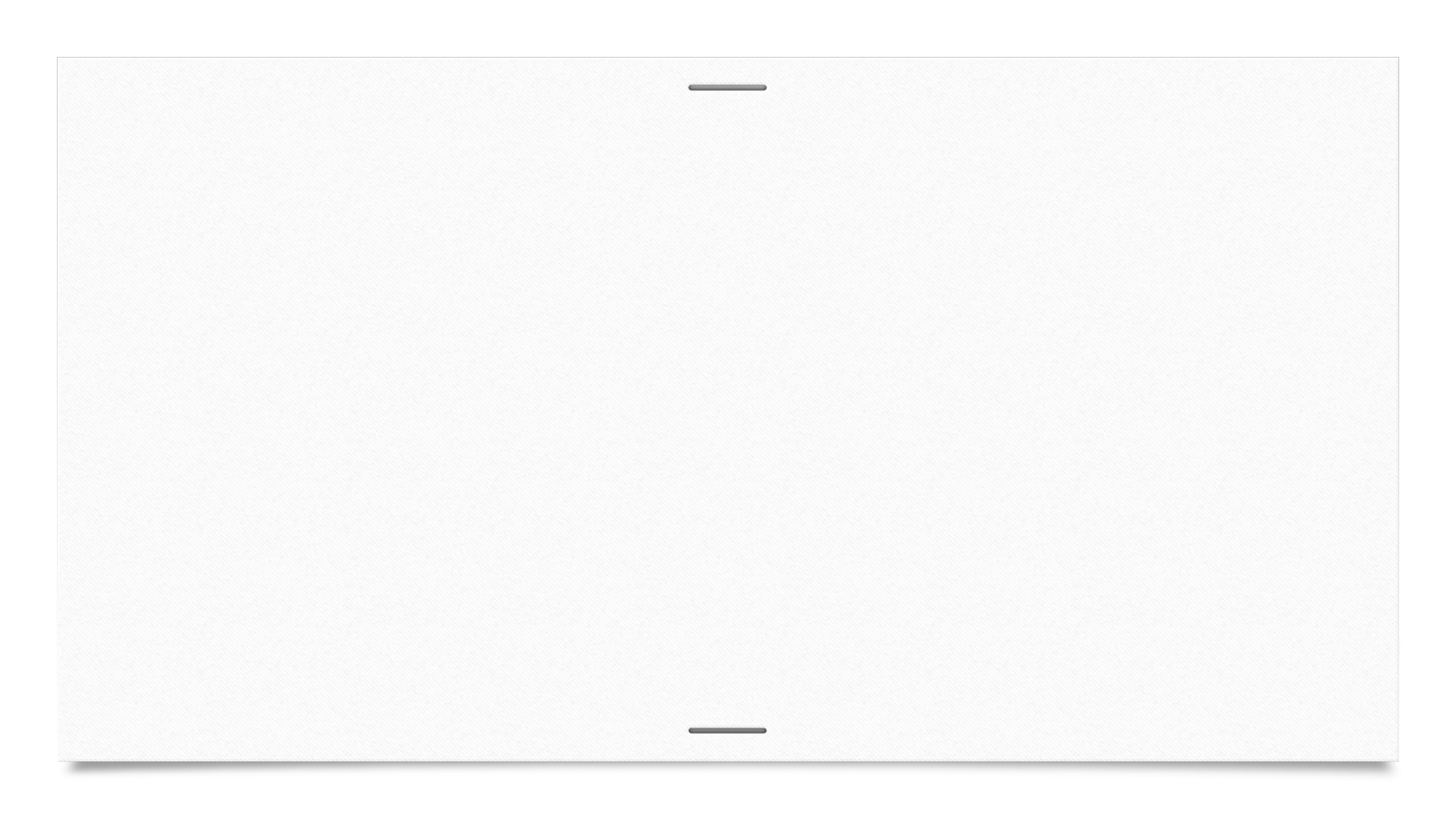 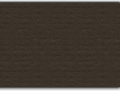 La Importancia de S.H.A.R.E. De acuerdo a la Academia Americana de Pediatras...
La educación sexual integral es un componente crítico de la atención de la salud sexual y reproductiva.
Desarrollar una sexualidad saludable es un hito fundamental del desarrollo para la salud de niños y adolescentes.
Los jóvenes necesitan información apropiada para su desarrollo sobre su sexualidad y cómo se relaciona con sus cuerpos, comunidad, cultura, sociedad, salud mental y relaciones con la familia, los pares y las parejas románticas.
Apoyos de la AAP amplio acceso a una educación sexual integral, en la que todos los niños y adolescentes tengan acceso a una educación basada en evidencia, apropiada para su desarrollo, que les brinde el conocimiento que necesitan para:
Desarrollar una visión segura y positiva de la sexualidad.
Construir relaciones saludables.
Tomar decisiones informadas, seguras y positivas sobre su sexualidad y salud sexual.
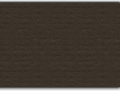 Todo el contenido de la lección de S.H.A.R.E. se basa en los Estándares del contenido académico para la salud de Nevada.
PLAN DE ESTUDIOS DE 4TO GRADO de S.H.A.R.E.
PLAN DE ESTUDIOS DE 4TO GRADO de S.H.A.R.E.
Para más información: por favor contáctenos en
Muchas gracias